Microservices and DevOps
Scalable Microservices
Redis

Henrik Bærbak Christensen
Motivation
RDB’s datamodel provide a rich modeling of data and queries
Tables, keys, foreign keys
Query language, sorting, filtering, ...
But lack a notion of objects (nested lists, nested objects, etc.)

MongoDB’s datamodel actually is even richer
JSON documents – can have nested documents and lists !
Query langage, sorting, filtering is well supported
Map Reduce
CS@AU
Henrik Bærbak Christensen
2
Motivation
Redis is a key-value store and perhaps closer to the ‘heart’ of NoSQL
In memory, extremely fast, simple API

And…
I have been using MongoDB since 2012 so about time to try something new…

Disclaimer
I am on thin ice here, learning as you do!
Feedback – publish good hints on forum 
CS@AU
Henrik Bærbak Christensen
3
What to do with just the core?
Key value stores require you to think in other ways
How do you create relations? Nested objects?
How do you query/search when you only have keys???
The answer seems to be
Create computed/foreign keys
Key is not ‘8375a66b’ but ‘Room(0,0,0)’ – computed from domain
 {course: ‘msdo’, participants: ‘plist_64ab2’}; pointing to a list of part. 
Create secondary indices
Special lookup data structures that index your core data
Any CRUD is then updates of two+ datastructures
Add both the core data + add meta data to secondary index
CS@AU
Henrik Bærbak Christensen
4
Redis
An Advanced key-value store
Features
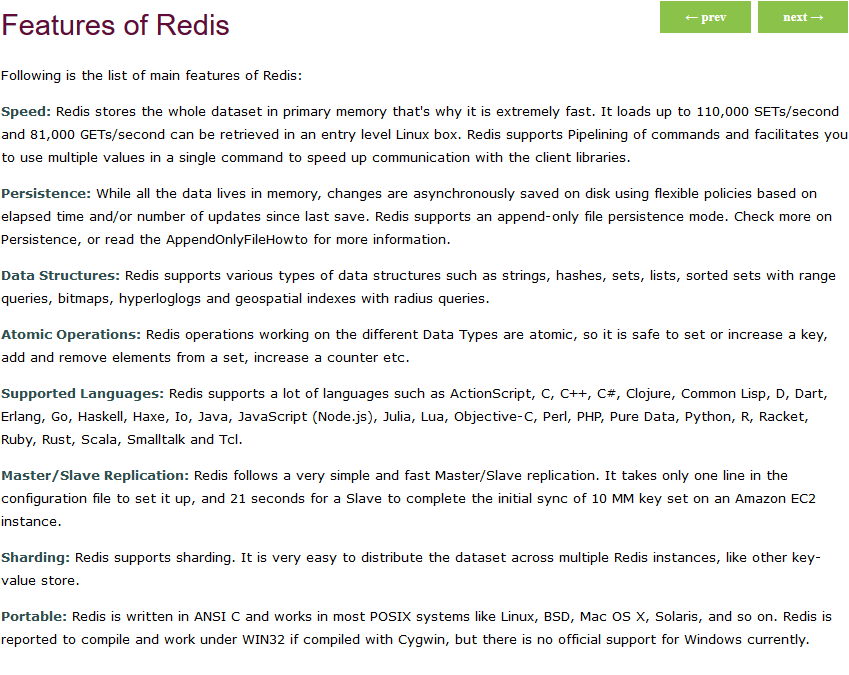 https://www.javatpoint.com/features-of-redis
CS@AU
Henrik Bærbak Christensen
6
Fundamental Data Structures
So – besides just (key, value) you also get things like lists (arrays/ordered in insertion sequence) and sets (unordered, no duplicates) and others
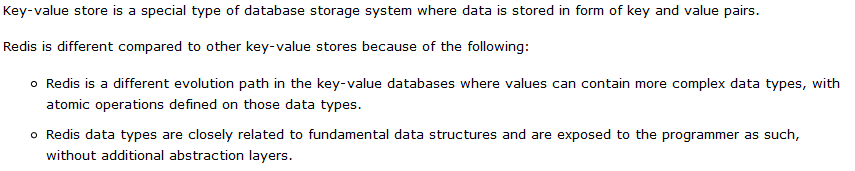 CS@AU
Henrik Bærbak Christensen
7
Examples
The core HashMap thingy
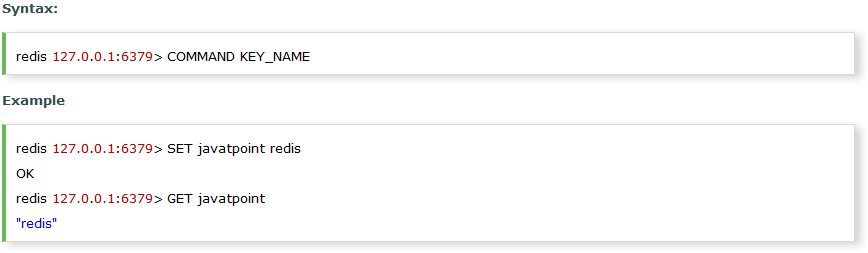 CS@AU
Henrik Bærbak Christensen
8
Examples
Sets
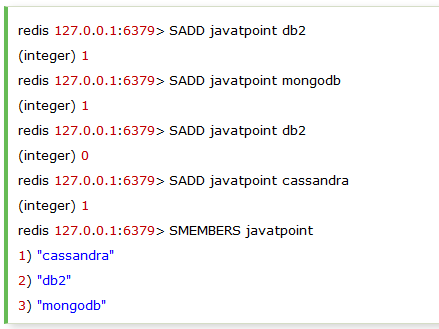 CS@AU
Henrik Bærbak Christensen
9
Examples
Lists	can be stored/read from head or tail
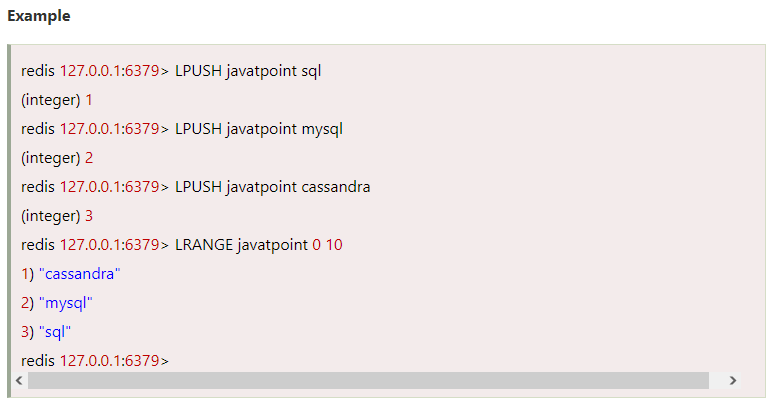 CS@AU
Henrik Bærbak Christensen
10
Examples
Allows you to associate a score with each value in the set, and then retrieve only values within a given score range
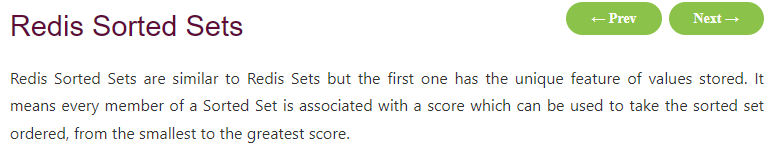 key score value
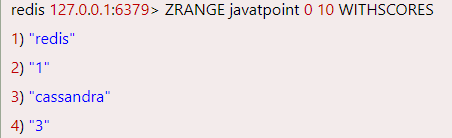 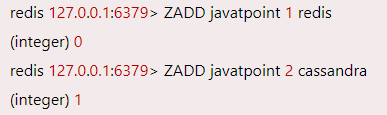 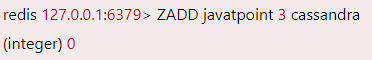 CS@AU
Henrik Bærbak Christensen
11
Examples
‘Sorted Set’ seem like a good candidate for search indices
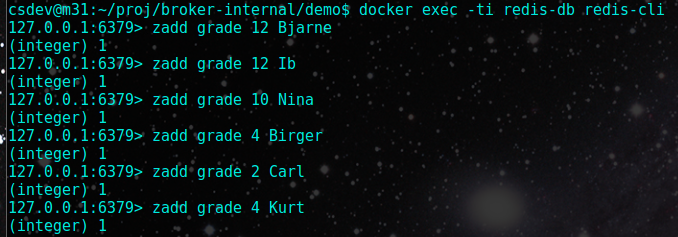 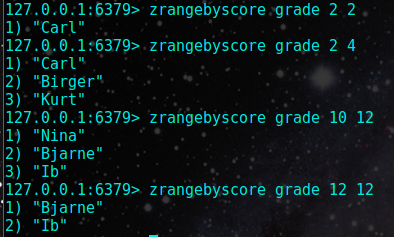 ‘Query’ = get all values whose score is in a given range.
CS@AU
Henrik Bærbak Christensen
12
Examples
Hashes = the value is a HashMap itself




I.e something like
(‘msdo’, { teacher: hbc, students: 17, website: “baerbak.cs….”})
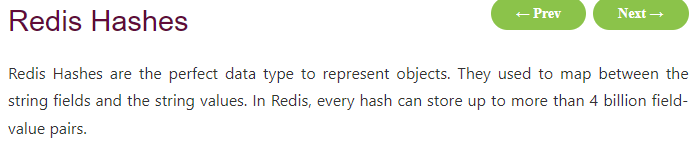 CS@AU
Henrik Bærbak Christensen
13
Examples
Structured objects/records
A set of (key,value) under one single key
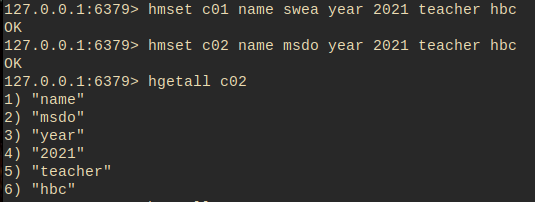 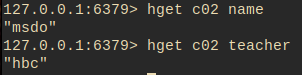 CS@AU
Henrik Bærbak Christensen
14
Transactions
Bob bob
Insert may mean two things
A) update main structure
B) update secondary index

Design for Failure
What happens if Redis diesbetween A) and B)?

Atomicity is possible
Transactions: multi + exec
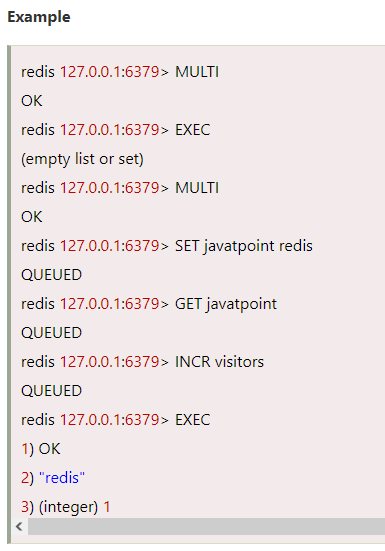 CS@AU
Henrik Bærbak Christensen
15
Playing Around
Docker
Playing Around
Test driving Redis is easy
Start a Redis non-persisting DB on standard port 6379



Start a CLI
docker exec –ti redis-db redis-cli

And play around in the shell

Find the ‘latest’ redis to use on Docker Hub
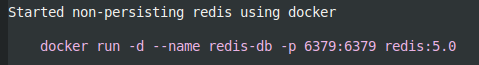 CS@AU
Henrik Bærbak Christensen
17
Java Driver
Jedis
Examples
Redis commands are reflected ‘verbatim’ in Jedis
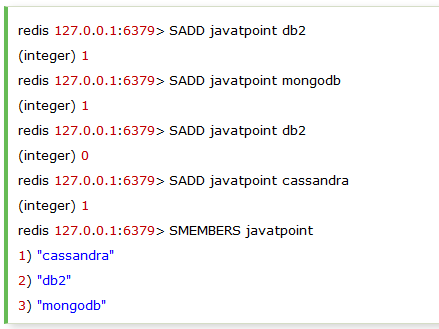 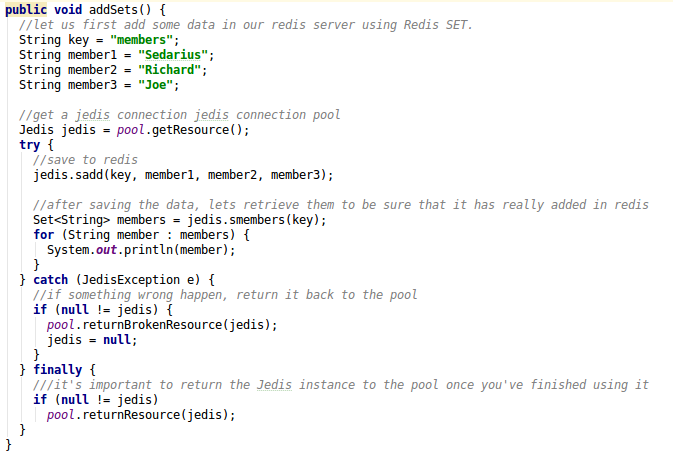 https://javapointers.com/tutorial/use-redis-java-using-jedis/
CS@AU
Henrik Bærbak Christensen
19
Jedis Pool
pool.getResource() 
Returns a jedis connection; i.e. a new socket connection
Do not use just a single connection for all transactions
Instead retrieve a new one for each ‘operation’ you need
Ala ‘cavestorage.addRoom()…’
Why not?
Use the modern Java style ‘try-with-resources’
try (Jedis jedis = pool.getResource()) { do stuff; }
… to avoid writing a zillion ‘finally { jedis.close(); }
CS@AU
Henrik Bærbak Christensen
20
[Speaker Notes: If the connection fails temporarily you introduce permanent error in your connector code. Getting a new connection each time will mitigate such failures. Design for Failure.]
Jedis – Java Driver
Java Driver







Find latest driver at mvnrepository.com
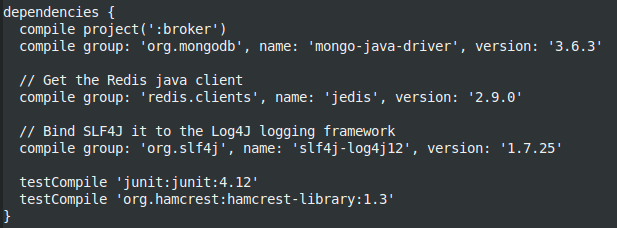 https://javapointers.com/tutorial/use-redis-java-using-jedis/
CS@AU
Henrik Bærbak Christensen
21
Scaling to MSDO
Architecture in MS Context
Promises ‘availability’ and ‘scalability’







Looking forward to try it 
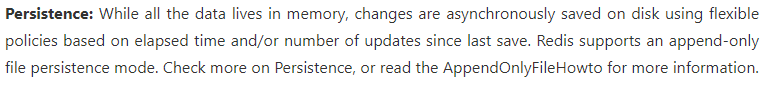 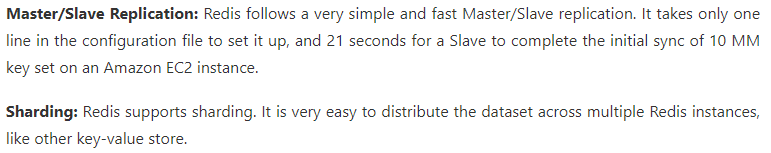 CS@AU
Henrik Bærbak Christensen
23